Tempelreinigung
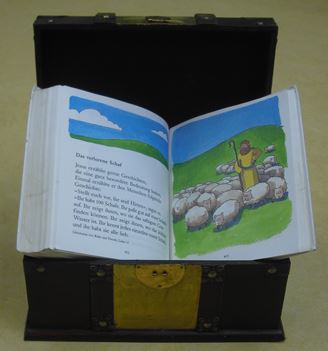 Mt   21,12-17
Mk  11,15-19
Lk   19,45-48
Joh   2,13-24
Im Tempel im Jerusalem: Hier konnten die Leute Tauben kaufen. 
                                            Die Tauben wurden Gott geopfert.
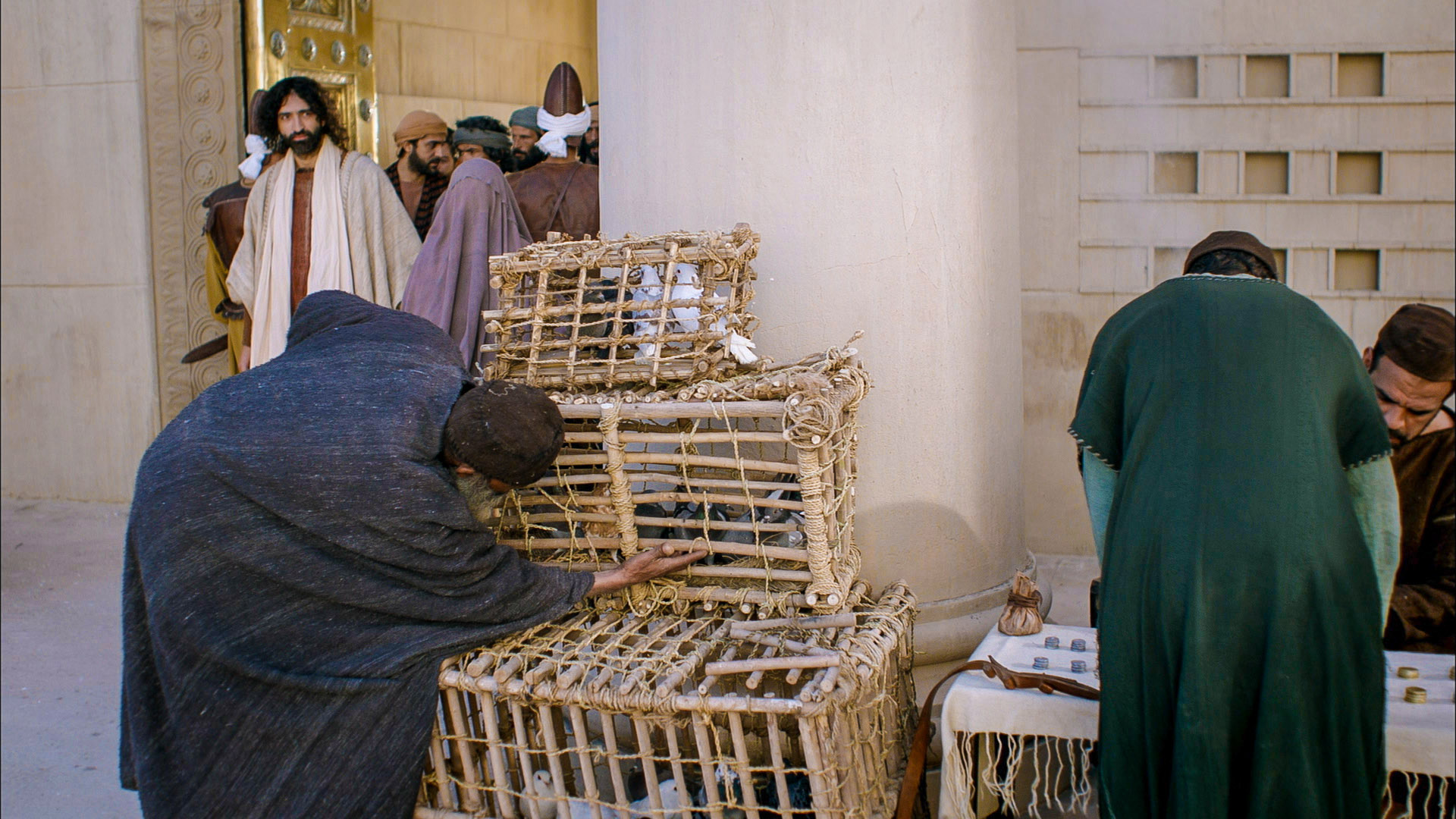 Jeder Jude ab 20 Jahre musste einmal im Jahr 
die Tempelsteuer bezahlen: ½ Tyrischen Schekel. 
In dieser Münze war viel Silber. 
Diese Münzen wurden nur im Tempel benutzt.
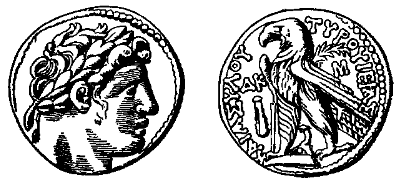 Darstellung gemeinfrei
Deshalb gab es im Tempel Geldwechsler. 
Sie tauschten das normale Geld der Leute in Tyrische Schekel. Die Geldwechsler bekamen dafür Geld.
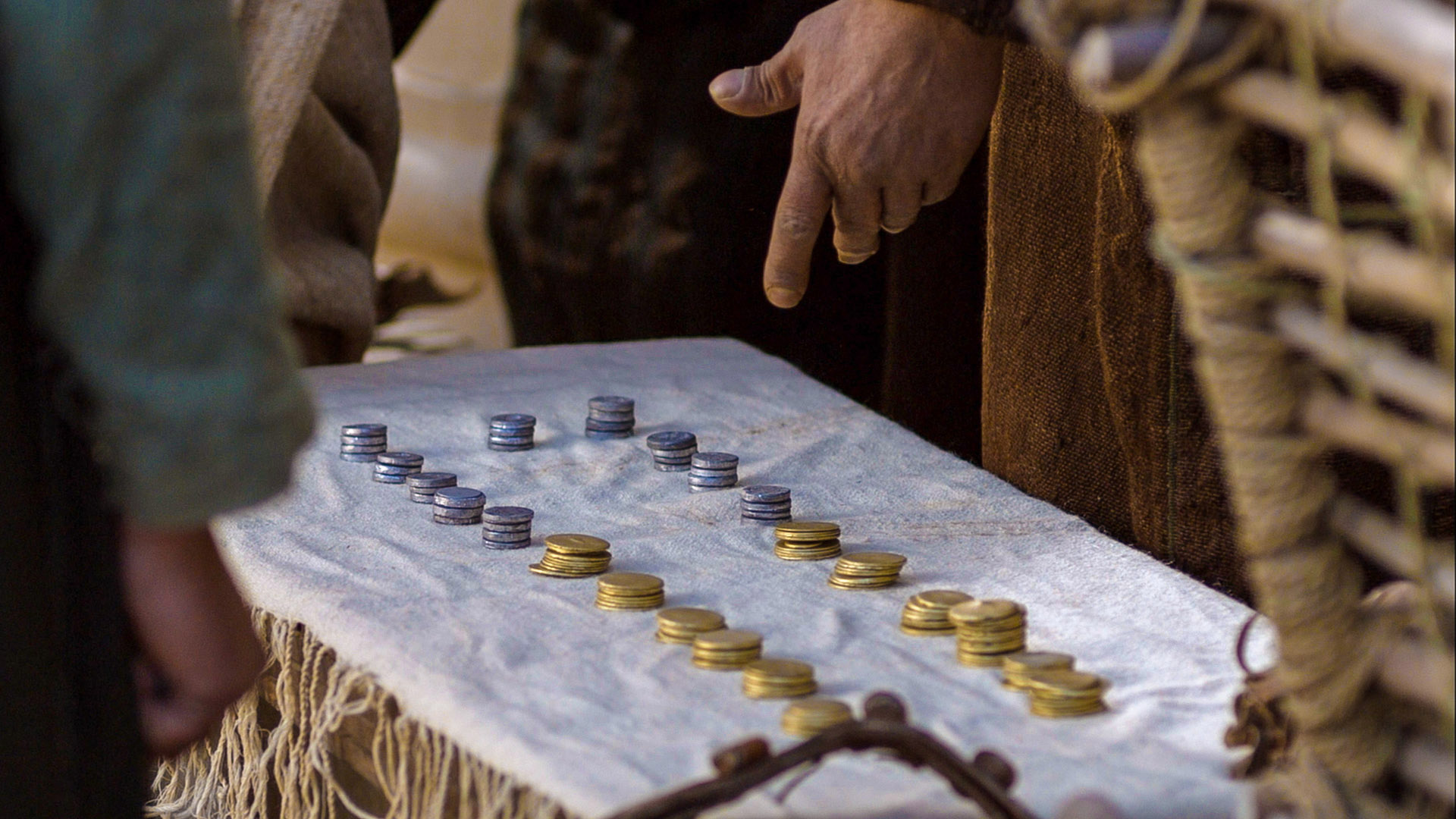 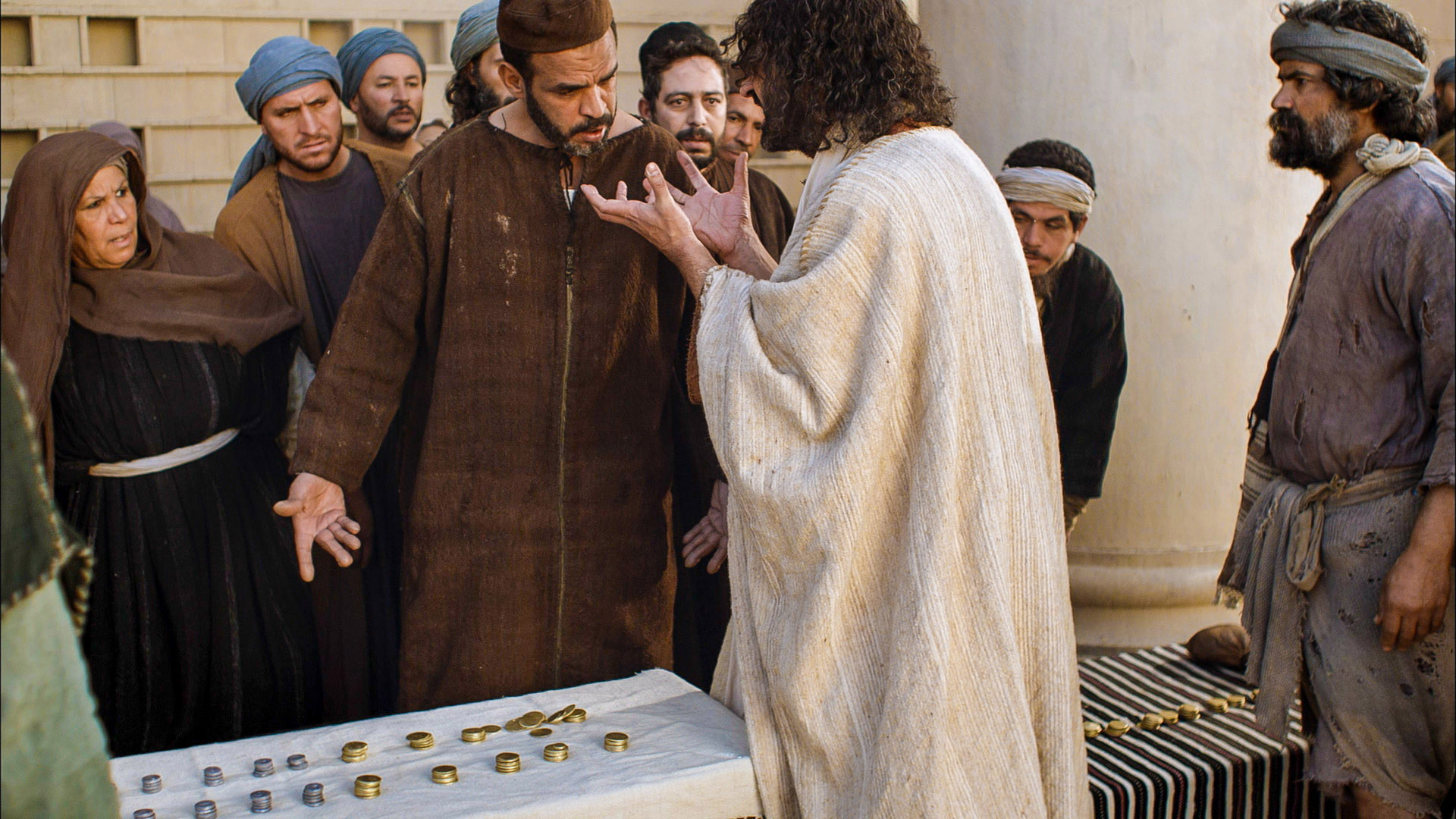 Petrus
Geld-wechsler
Jesus
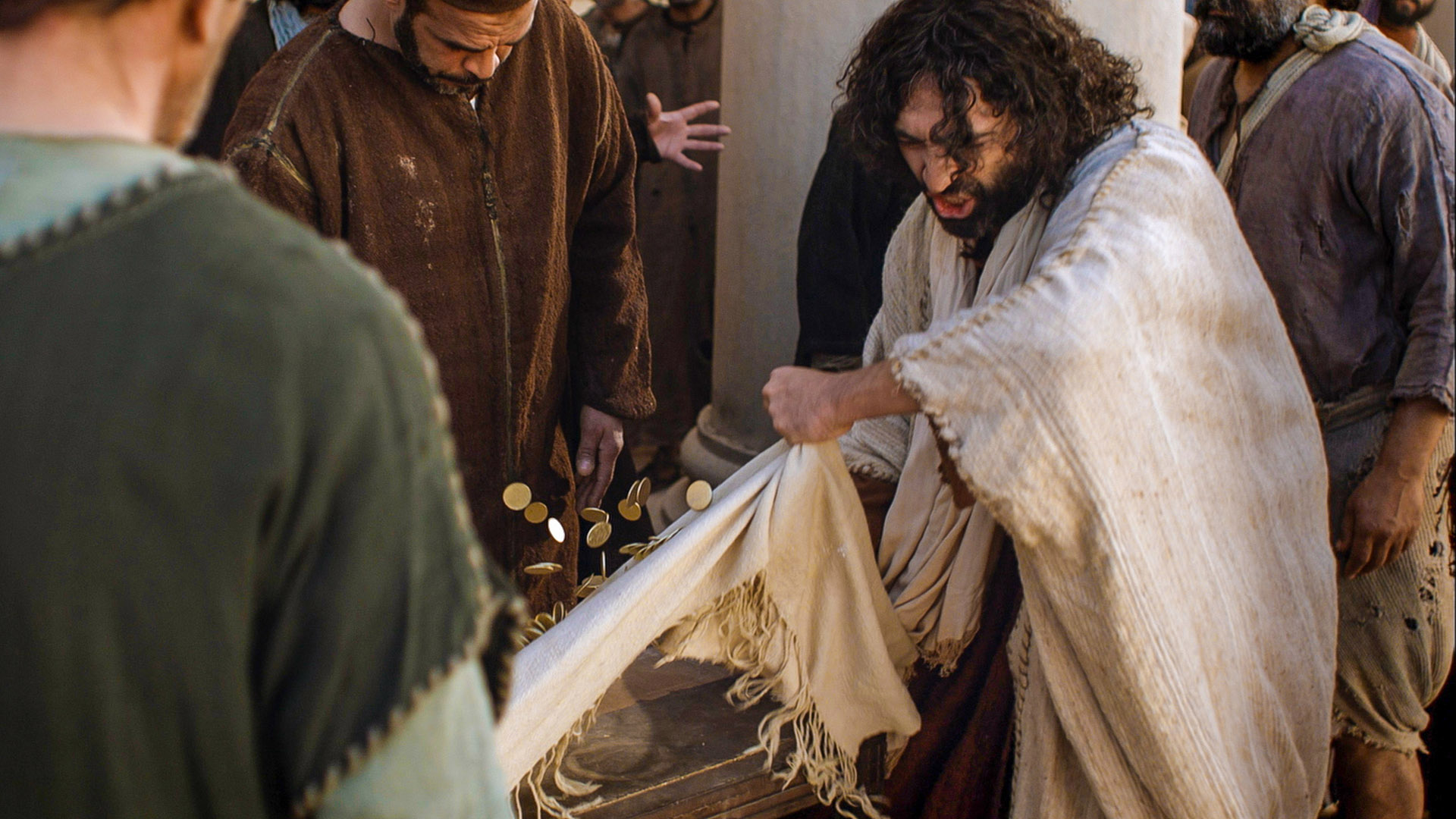 Jesus stieß die Tische 
der Geldwechsler um.
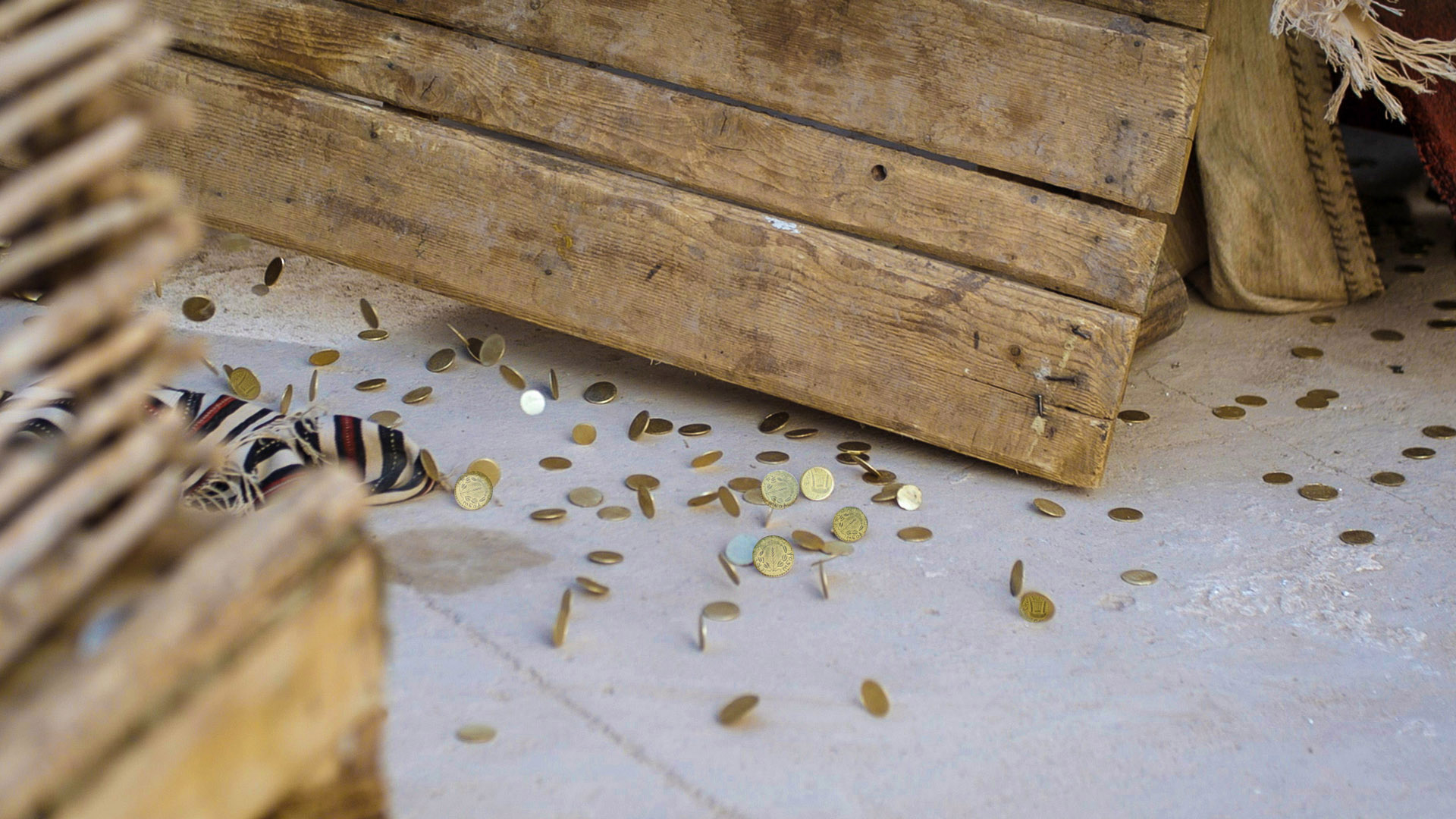 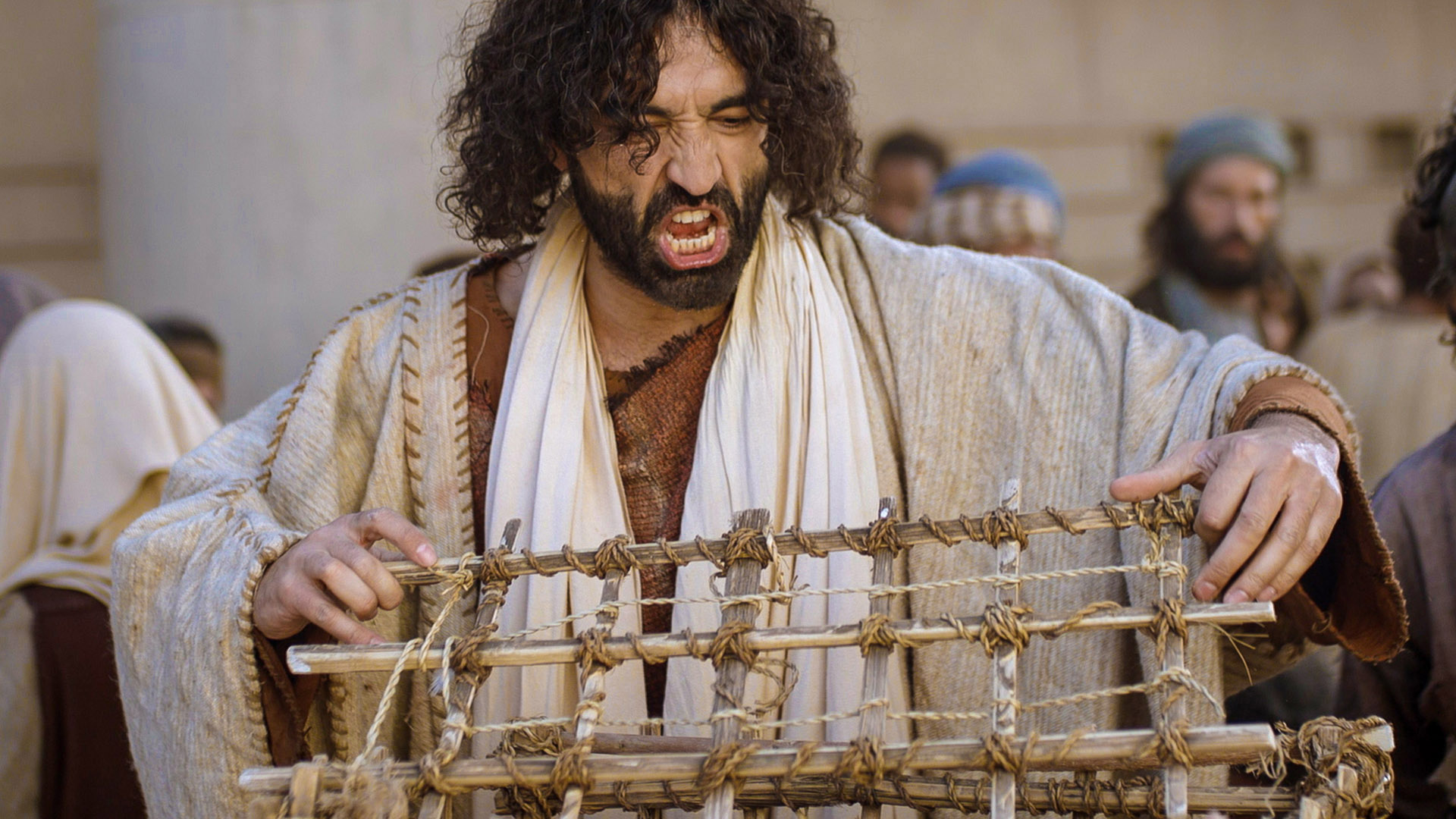 Jesus: 
“In der heiligen Schrift 
steht, 
Gottes Haus soll ein Gebetshaus sein. 
Das hier ist eine Räuberhöhle.“
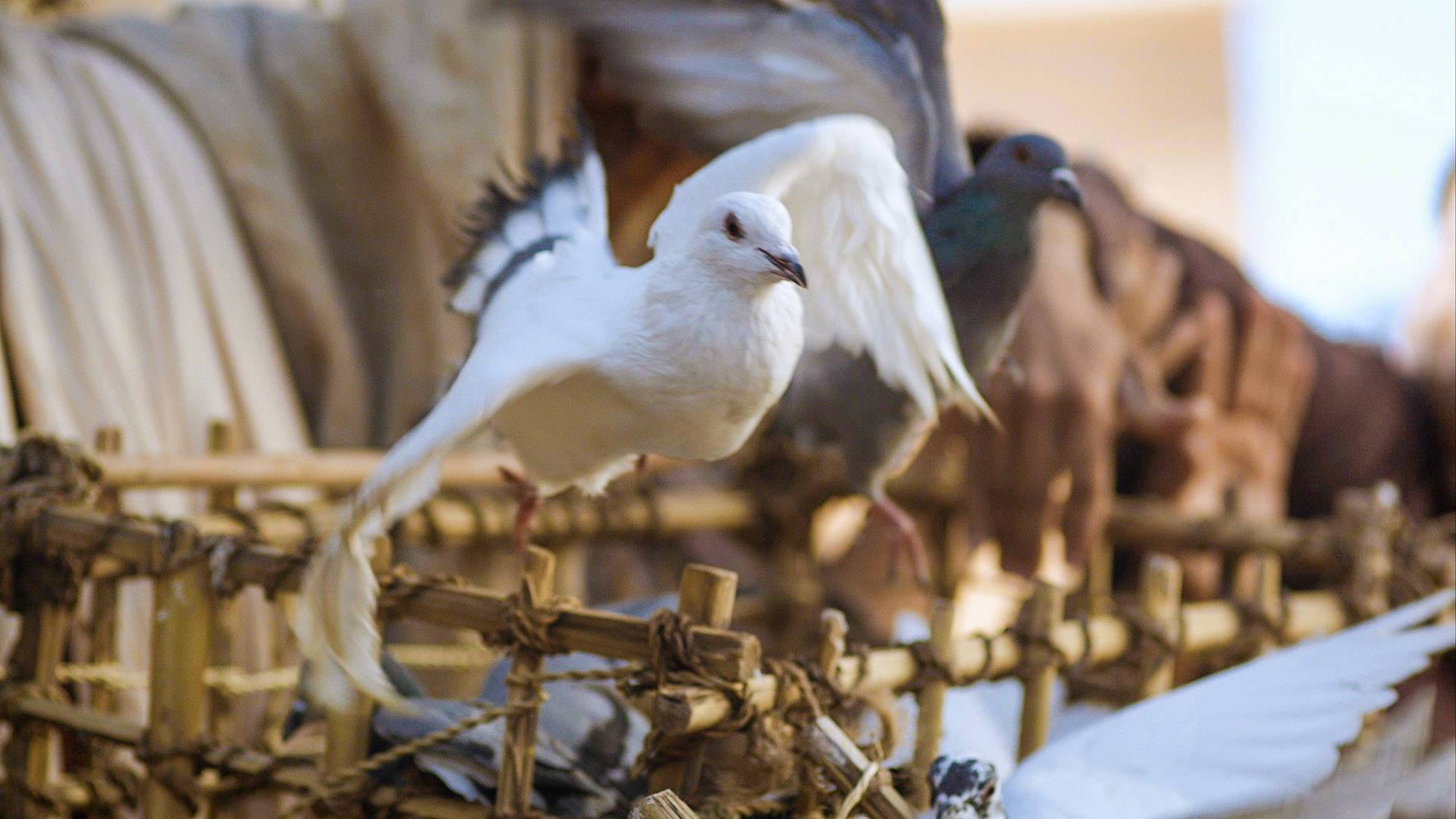 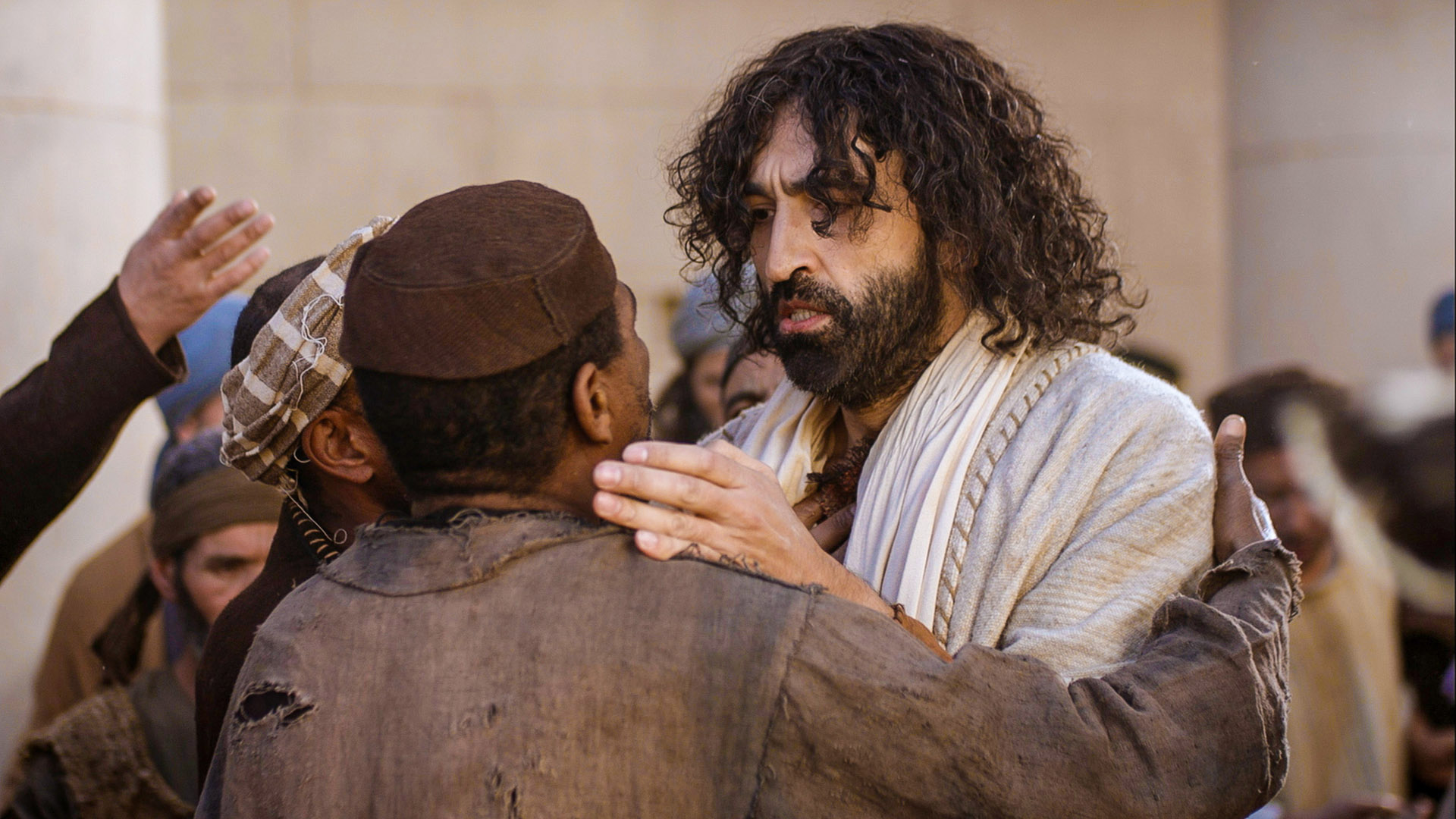 Blinde und gelähmte Menschen kamen zu Jesus. Jesus heilte die Menschen.
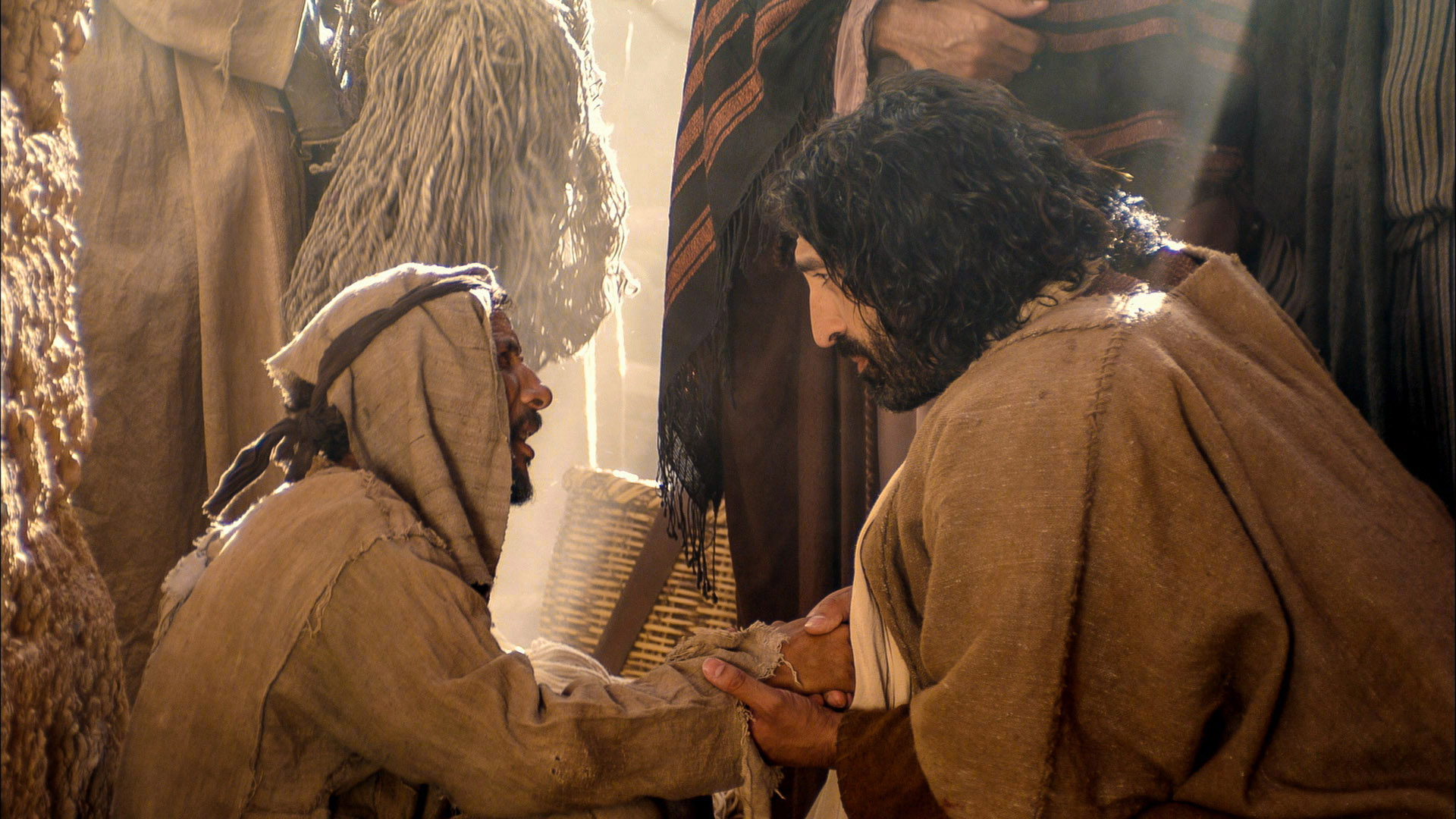 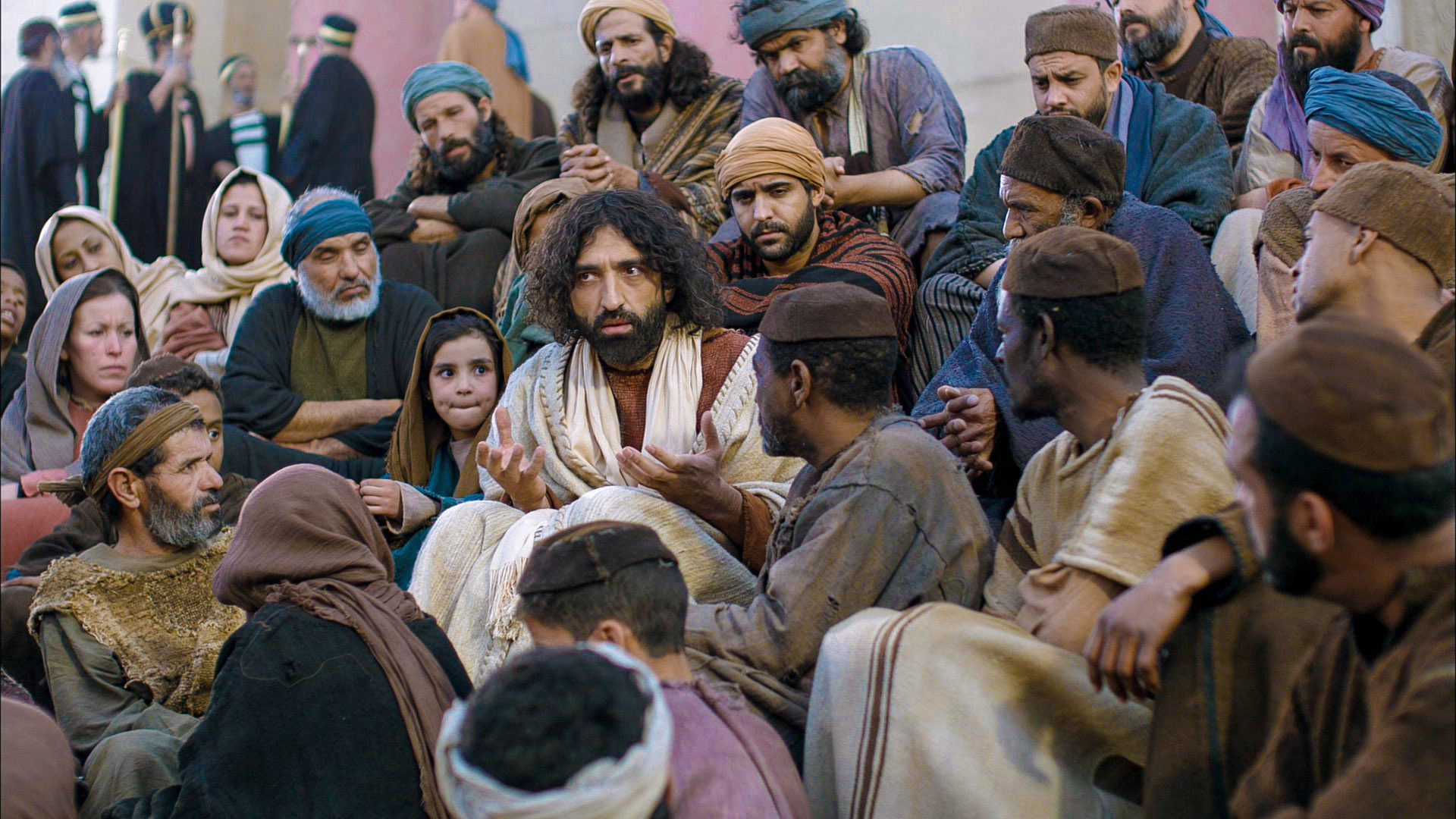 Jesus war jeden Tag im Tempel und erzählte den Menschen von Gott.
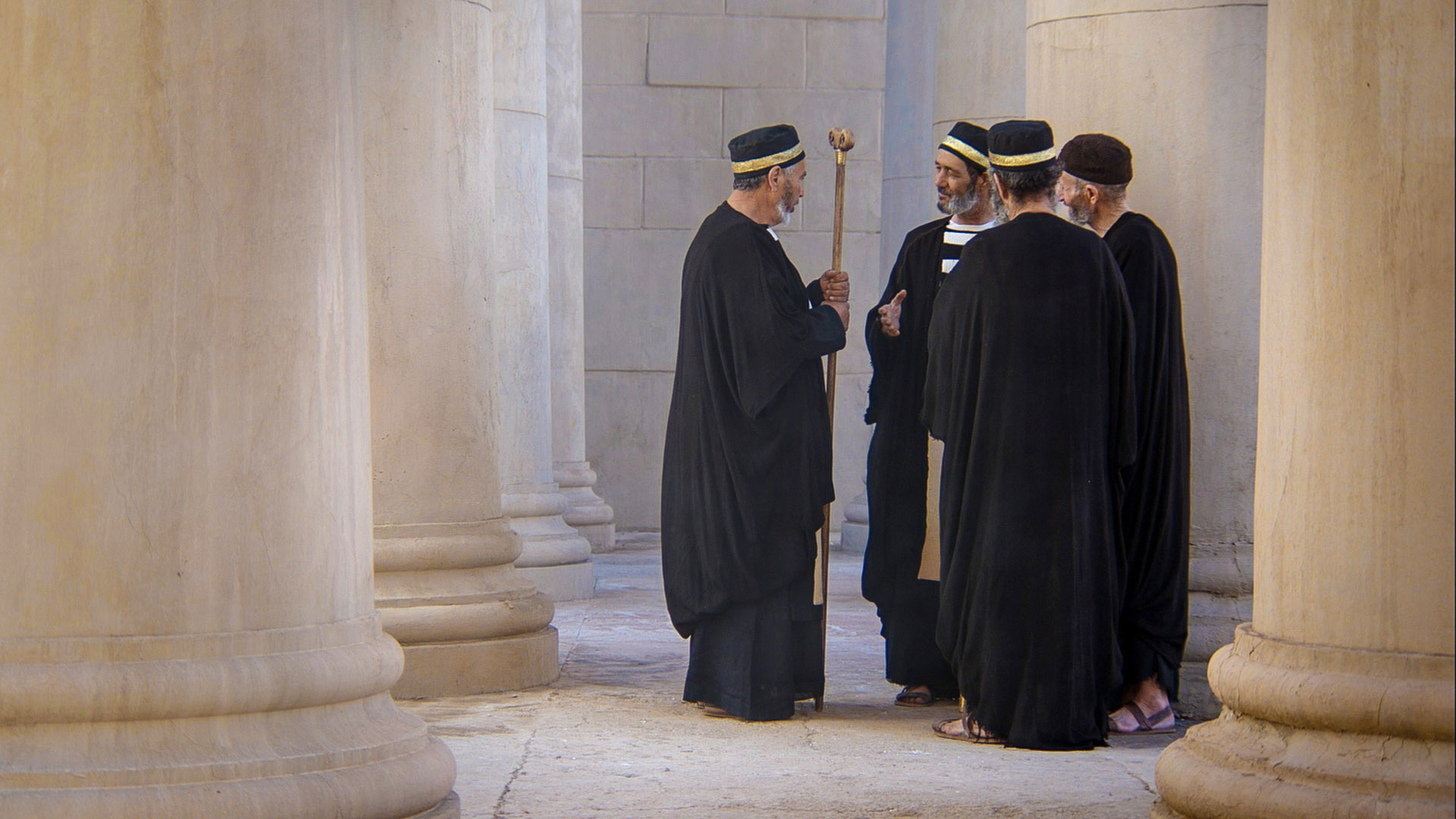 Die Priester und Schriftgelehrten wollten Jesus umbringen.
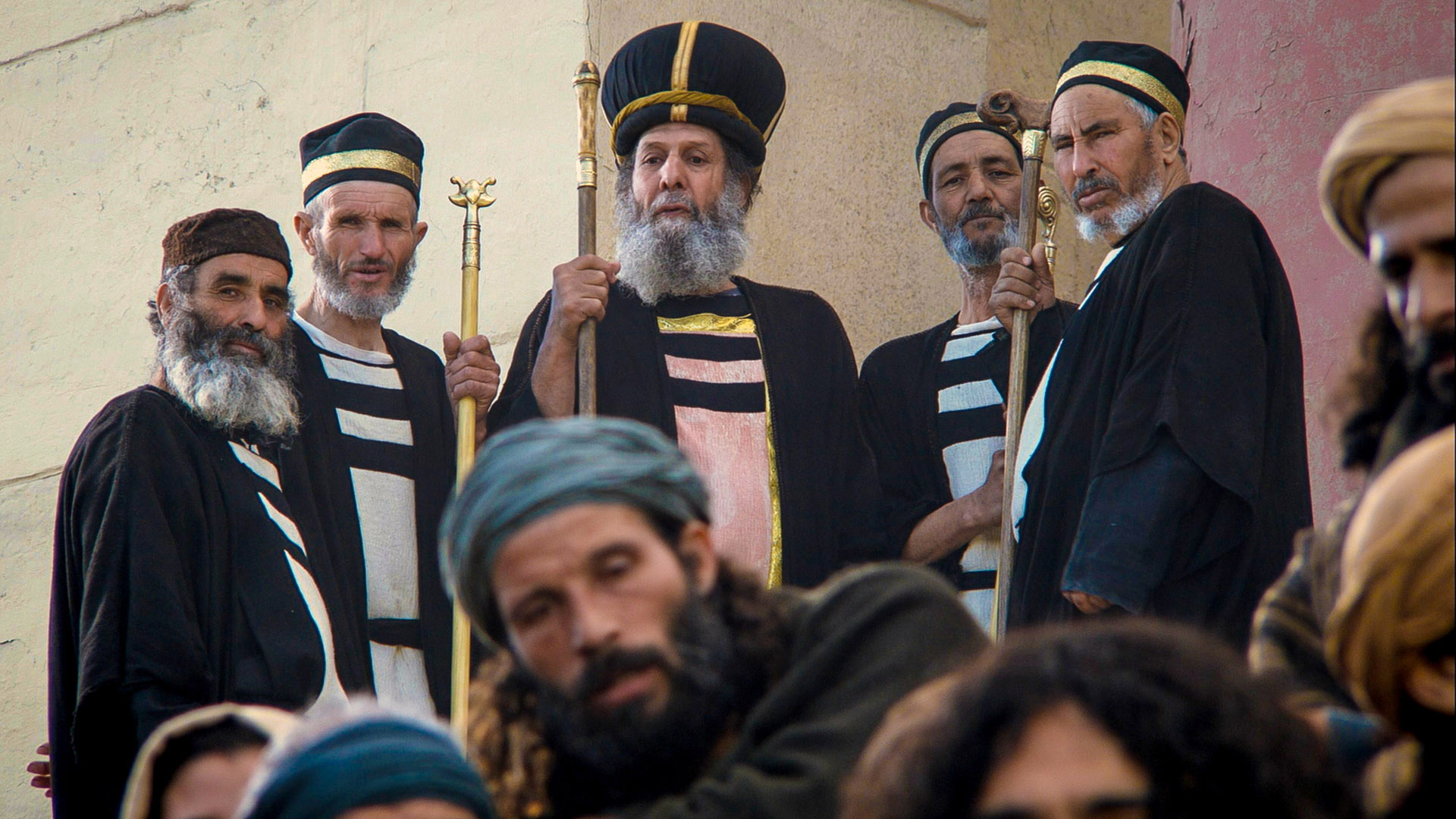 Aber  sie wussten nicht wie sie das tun sollten, denn die Menschen waren die ganze Zeit 
bei Jesus 
und hörten ihm zu.
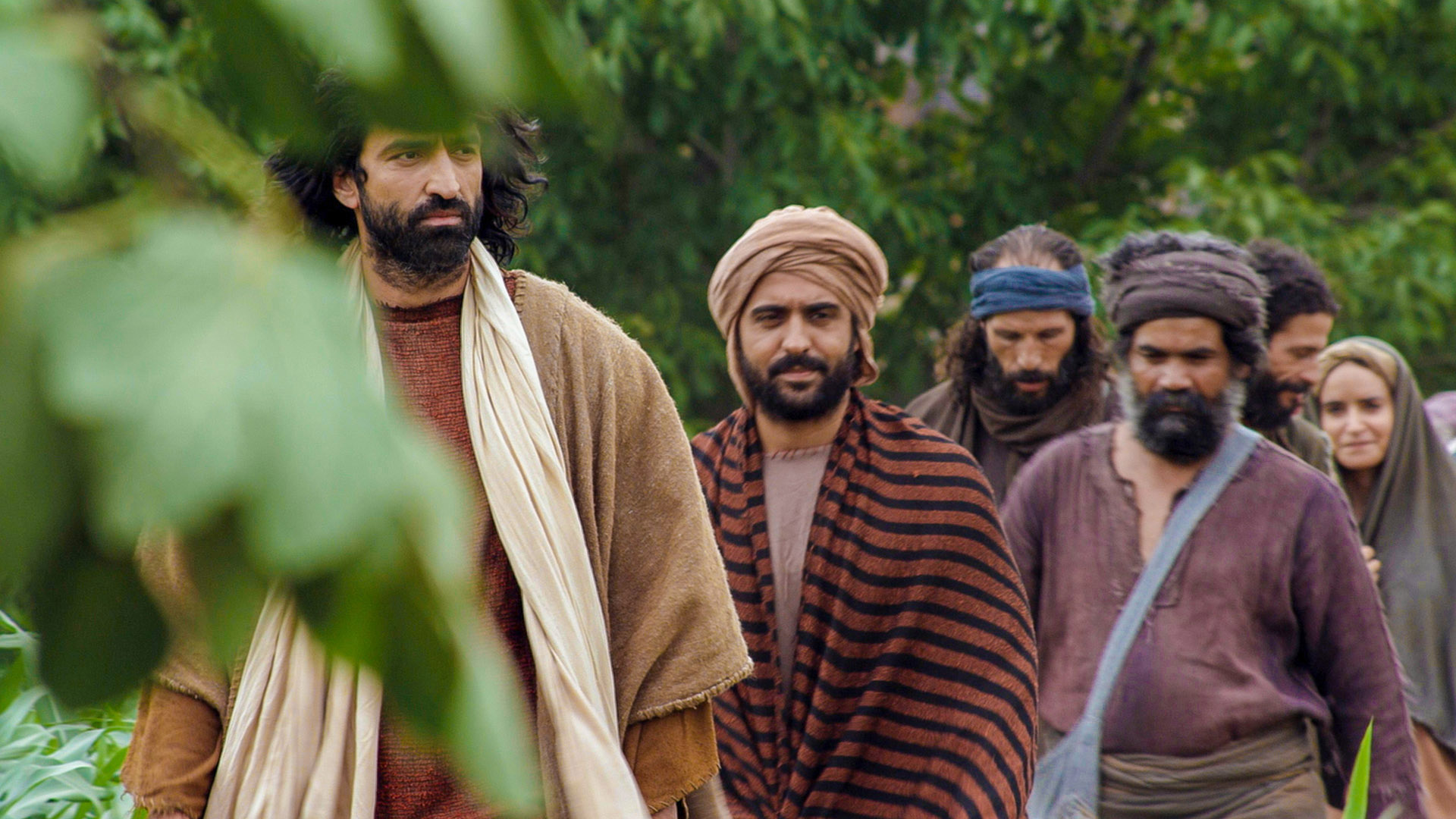 Jesus ging nach Betanien. 
Betanien ist ein Ort auf dem Ölberg 
3km von Jerusalem entfernt.
©  Fotos:
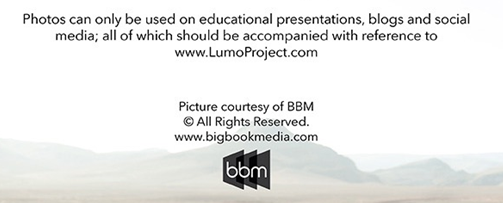 ©  Text + Zusammenstellung: A. Zimmermann, 
                                                reli-ordner.de